COMPASS ERROR
ΜΕ ΠΑΡΑΤΗΡΗΣΕΙΣ ΟΥΡΑΝΙΩΝ ΣΩΜΑΤΩΝ
ΣΦΑΛΜΑ ΠΥΞΙΔΑΣ (Ή ΠΑΡΑΛΛΑΓΗ ΠΥΞΙΔΑΣ)
ΤΙ ΕΙΝΑΙ ΤΟ ΣΦΑΛΜΑ ΠΥΞΙΔΑΣ.
ΑΠΟ ΠΟΣΑ ΥΠΟΣΦΑΛΜΑΤΑ ΑΠΟΤΕΛΕΙΤΑΙ.
ΤΡΟΠΟΙ ΕΠΙΛΥΣΗΣ ΤΟΥ ΣΦΑΛΜΑΤΟΣ ΠΥΞΙΔΑΣ ΜΕ ΠΑΡΑΤΗΡΗΣΕΙΣ ΟΥΡΑΝΙΩΝ ΣΩΜΑΤΩΝ
ΣΥΜΠΛΗΡΩΣΗ ΗΜΕΡΟΛΟΓΙΟΥ ΠΥΞΙΔΑΣ (COMPASS ERROR LOGBOOK)
ΤΙ ΕΙΝΑΙ ΤΟ ΣΦΑΛΜΑ ΠΥΞΙΔΑΣ
Σαν γενικό όρο μπορούμε να πούμε ότι το σφάλμα μιας οποιασδήποτε πυξίδας είναι η διαφορά (που εκφράζεται σε γωνία ) μεταξύ της ένδειξης του Βορρά της πυξίδας και του πραγματικού βορρά.
Στις γυροσκοπικές πυξίδες εκφράζεται σαν μία τιμή ενώ στις Μαγνητικές πυξίδες σαν δύο διαφορετικές τιμές οι οποίες έχουν διαφορετικές αιτίες γέννησης, των οποίων το αλγεβρικό σύνολο –που είναι και το συνολικό σφάλμα της μαγνητικής πυξίδας το ονομάζουμε Παραλλαγή (Πρ).
ΣΦΑΛΜΑΤΑ ΜΑΓΝΗΤΙΚΗΣ ΠΥΞΙΔΑΣ
ΜΑΓΝΗΤΙΚΗ ΑΠΟΚΛΙΣΗ (MAGNETIC DECLINATION Η MAGNETIC VARIATION –Απ -)


ΜΑΓΝΗΤΙΚΗ ΠΑΡΕΚΤΡΟΠΗ ( MAGNETIC DEVIATION – Πρ -)
Απόκλιση (Απ): (Μagnetic Declination ή Magnetic Variation
Ο μαγνητικός Βορράς δεν συμπίπτει με τον Αληθή Βορρά (τον άξονα περιστροφής της γης δηλαδή).             Η γωνία που σχηματίζεται μεταξύ Μαγνητικού Βορρά και Αληθούς Βορρά λόγω αυτής της διαφοράς, ονομάζεται Απόκλιση (Magnetic Variation ή Magnetic Declination )
Η Μαγνητική Απόκλιση υπολογίζεται ετήσια και για όλους τους τόπους της γης και δεν είναι σταθερή αφού ο Μαγνητικός Βορράς μετακινείται.
Απόκλιση (Απ): (Μagnetic Declination ή Magnetic Variation
Τις τιμές της τις βρίσκουμε είτε στους χάρτες, είτε σε υπηρεσίες όπως η U.S. NOAA (Εθνική Υδρογραφικής Υπηρεσίας των Η.Π.Α.) η οποία προσφέρει έναν υπολογιστή Μαγνητικής Απόκλισης στον οποίο εισερχόμενοι με ημερομηνία, πλάτος (Latitude) και μήκος (Longitude) λαμβάνουμε την τιμή της απόκλισης για τον τόπο και την ημερομηνία που μας ενδιαφέρει.
Απόκλιση (Απ): (Μagnetic Declination ή Magnetic Variation
Στους Paper Charts η τιμή της Απόκλισης αναγράφεται για ένα συγκεκριμένο έτος μαζί με την ετήσια μεταβολή της και μετά γίνεται υπολογισμός με το παρόν έτος.

π.χ. στον διπλανό χάρτη Απ = 19˚ 08’Ε για το έτος 1984 με ετήσια αύξουσα μεταβολή 4’ 
Για το έτος 2024 (2024 – 1984 = 40 έτη) η μεταβολή είναι 4’ χ 40’ = 160’ => 2˚ 40’ (+)
Άρα η Απόκλιση για το 2024 είναι:
19˚ 08’Ε
     2˚ 40’ (+)
21˚  48 Ε
Απόκλιση (Απ): (Μagnetic Declination ή Magnetic Variation
Στους ηλεκτρονικούς χάρτες (eNC) με την επιλογή pick report στο σημείο του χάρτη που έχει το σύμβολο της μαγνητικής απόκλισης (magenta βέλος) μπορούμε να διαβάσουμε την τιμή της Απόκλισης ως αλγεβρικό μέγεθος με το σύμβολο (+) να εννοεί Ανατολική (Ε) Απόκλιση και το (-) να δεικνύει Δυτική (W) Απόκλιση.
Ο υπολογισμός είναι όμοιος με αυτόν των paper charts.
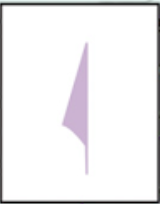 ΜΑΓΝΗΤΙΚΗ ΠΑΡΕΚΤΡΟΠΗ (MAGNETIC DEVIATION)
Είναι το σφάλμα που δημιουργείται στην μαγνητική πυξίδα εξαιτίας της επιρροής των σιδερένιων κατασκευών του πλοίου και των ηλεκτρομαγνητικών πεδίων εξαιτίας των διαφόρων μηχανημάτων επί του πλοίου.
ΜΑΓΝΗΤΙΚΗ ΠΑΡΕΚΤΡΟΠΗ (MAGNETIC DEVIATION)
Η μαγνητική Παρεκτροπή υπολογίζεται κατά την τοποθέτηση της μαγνητικής πυξίδας στο πλοίο, στο στάδιο της κατασκευής του και αναθεωρείται ή επιβεβαιώνεται τουλάχιστον κατ’ έτος ή όποτε υπάρξουν μεταβολές στις κατασκευές του πλοίου η μεταβολές στα ηλεκτρικά φορτία λόγω προσθήκης ή αφαίρεσης ηλεκτρικών μηχανημάτων πλησίον της πυξίδας (οι προϋποθέσεις όπως τις περιγράφουμε εδώ, είναι απλουστευμένες και μόνο ως εισαγωγή, αφού διέπονται από συγκεκριμένο ISO specification το οποίο θα αναλύσουμε σε μεγαλύτερο εξάμηνο).
ΜΑΓΝΗΤΙΚΗ ΠΑΡΕΚΤΡΟΠΗ (MAGNETIC DEVIATION)
Η παρεκτροπή υπολογίζεται με μία διαδικασία όπου το πλοίο διαγράφει δύο κύκλους σταματώντας και λαμβάνοντας τιμές στις διευθύνσεις 000˚, 045˚, 090˚, 135˚, 180˚, 225˚, 270˚, 315˚, κατόπιν υπολογίζεται η παρεκτροπή και συμπληρώνεται το πινακίδιο παρεκτροπών το οποίο και ελέγχουμε για την ορθότητα του καθημερινά τουλάχιστον μία φορά σε κάθε φυλακή (βάρδια) γεφύρας και κατόπιν κάθε μεγάλης αλλαγής πορείας.
Αλγεβρικές Σχέσεις μεταξύ Μαγνητικής Απόκλισης, Μαγνητικής Παρεκτροπής
Η Παραλλαγή της Μαγνητικής Πυξίδας υπολογίζεται από τις παρακάτω αλγεβρικές σχέσεις θεωρώντας Ανατολικές τιμές ως (+) και Δυτικές τιμές ώς (-) :
Πρ = Απ±Τρ 
Πρακτικά:
Όταν Απ και Τρ είναι ομώνυμες προστίθενται και διατηρείται το πρόσημο τους.
Όταν Απ και Τρ είναι ετερώνυμες αφαιρούνται και η Πρ παίρνει το όνομα του μεγαλυτέρου.
Παραλλαγή πυξίδας με λήψη παρατήρησης ουρανίου σώματος.
Σε κάθε φυλακή (βάρδια) οι αξιωματικοί είναι υποχρεωμένοι να υπολογίσουν το σφάλμα των πυξίδων του πλοίου (μαγνητικής και γυροσκοπικής) και να ελέγξουν την ορθότητα του πινακιδίου παρεκτροπής.
Αυτό γίνεται είτε μέσω παρατηρήσεων σε σταθερά σημεία στην ξηρά είτε με εύρεση της αληθούς διόπτευσης ενός ουρανίου σώματος.
Παραλλαγή πυξίδας κατά την Αληθή Ανατολή και Δύση Ηλίου
Η ευκολότερη στην λήψη παρατήρηση για τον νέο αξιωματικό γεφύρας παρατήρηση είναι αυτή της εύρεση του Azimuth του κέντρου του ηλίου κατά την Αληθή Ανατολή και Αληθή Δύση του ηλίου.

Η παρατήρηση αυτή είναι εύκολη και η επίλυση της μπορεί να υπολογιστεί με δύο μεθόδους
ABC και με εύρεση της τιμής του εύρους.
Αληθής Ανατολή και Δύση Ηλίου
Όταν ο δίσκος του ήλιου βρίσκεται περίπου στο ήμισυ της διαμέτρου του πάνω από τον ορίζοντα τότε στην πραγματικότητα είναι βυθισμένος με το ήμισυ του  κάτω από τον ορίζοντα (το γεγονός ότι το βλέπουμε ψηλότερα οφείλεται στην Ατμοσφαιρική Διάθλαση).
Εκείνες τις στιγμές λαμβάνουμε τις παρατηρήσεις Αληθούς Ανατολής κ Αληθούς Δύσης οι οποίες είναι αρκετά ακριβείς κι εύκολες αφού για μερικές στιγμές ο ήλιος φαίνεται σταματημένος πάνω από τον ορίζοντα.
Εύρεση Αληθούς Ανατολής και Δύσης Ηλίου από Almanac
Ο χρόνος UTC που ο ήλιος Δύει ή Ανατέλει σε διαφορετικά πλάτη βρίσκεται στις ημερήσιες σελίδες του Almanac στην στήλη Sunrise και Sunset για σταθερά πλάτη με διαφορές 10˚ για πλάτη 0˚–30˚, 5˚ για πλάτη 30˚– 50˚ και 2˚ για πλάτη από 50˚– 72˚ (N/S)
(δίπλα εικόνα από 30/31 Μαy/ 01 June 2024)
Παραδείγματα: 
Η ώρες UTC Ανατολής και Δύσης Ηλίου για την 1η Ιούνη στο 35 00 North είναι 04:47Z και 19:08Ζ
Εύρεση Αληθούς Ανατολής και Δύσης Ηλίου από Almanac
Για ενδιάμεσα πλάτη επιπρόσθετα θα πρέπει να χρησιμοποιηθεί και ο πίνακας «TABLES FOR INTERPOLATING SUNRISE, MOONRISE, ETC»
Στον πίνακα μπαίνουμε με κάθετο στοιχείο εισόδου (α) την διαφοράς των πλησιέστερων άνω και κάτω πλατών του πίνακα (sunrise-sunset) και (β) την διαφορά πλάτους μεταξύ του πλάτους μας και του αμέσως πλησιέστερου πλάτους πίνακα.
Π.χ.
Για πλάτος 12˚30Ν θα χρησιμοποιήσουμε την στήλη 10˚ φθάνοντας στο 2˚30’ (Από ημερήσιο πίνακα sunrise sunset διαφορά 20˚ – 10˚ = 10˚ και διαφορά 10˚ - 12˚ 20’ = 2˚30’ ) 

Για πλάτος 53˚ 10’S θα χρησιμοποιήσουμε την στήλη 2˚ φθάνοντας στο 1˚12’ (Από ημερήσιο πίνακα sunrise sunset διαφορά 52˚ – 54 ˚ = 2 ˚ και διαφορά     52˚ – 53˚ 10’ = 1˚ 10’
Εύρεση Αληθούς Ανατολής και Δύσης Ηλίου από Almanac
Και με οριζόντιο στοιχείο την πλησιέστερη τιμή της διαφοράς χρόνου μεταξύ των δύο (άνω και κάτω) πλατών.
Π.χ. 
Για πλάτος 12˚30Ν  για Sunrise, οριζόντια θα εισέλθουμε με διαφορά  20m αφού δSunrise10N/ 20N 05:38 - 05:20 = 18m  20m ΛΑΜΒΑΝΟΝΤΑΣ ΔΙΟΡΘΩΣΗ 5 ΜΙΝ.

Για πλάτος 53˚ 10’S για Sunrise, οριζόντια θα εισέλθουμε με διαφορά  10m αφού δSunrise 52N/ 54N 07:56 - 08:06 = 10m ΛΑΜΒΑΝΟΝΤΑΣ ΔΙΟΡΘΩΣΗ 6 ΜΙΝ.
Εύρεση Αληθούς Ανατολής και Δύσης Ηλίου από Almanac
Οι διορθώσεις που λαμβάνουμε θα προστεθούν ή θα αφαιρεθούν στον χρόνο του πλησιέστερου από το Sunrise / Sunset του μικρότερου ακέραιου πλάτους του πίνακα
 Από τα προηγούμενα:
Για 12˚ 30 Ν η διόρθωση είναι 5 min ( - ) άρα η ώρα UTC που θα ανατείλει ο ήλιος είναι :
05:38 – 00:05 = 05:33 UTC

Για 53˚ 10S η διόρθωση είναι 6 min ( + ) άρα η ώρα UTC που θα ανατείλει ο ήλιος είναι :
07:56 + 00:06 = 08:02 UTC
Εύρεση Αληθούς Ανατολής και Δύσης Ηλίου από Almanac
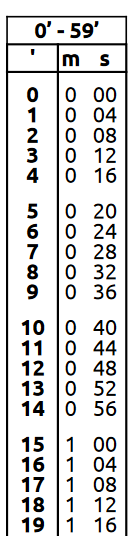 Για να βρούμε τώρα την ώρα UTC της Αληθούς Δύσης και ανατολής στο γεωγραφικό μας μήκος, μετατρέπουμε το μήκος μας σε ώρα με τον πίνακα CONVERSION OF ARC TO TIME και προσθέτουμε για λ Δυτικό ή αφαιρούμε για λ Ανατολικό.

Π.χ.
Για Sunrise στο 12˚ 30’N – 066˚ 15’W η ώρα UTC θα είναι 05:33 + 04:25 = 09:38Z
Για Sunrise στο 53˚ 10’S – 077˚ 16’E η ώρα UTC θα είναι 08:02 – 05:09:04 = 02:52:56
ΕΥΡΕΣΗ ΑΛΗΘΟΥΣ ΔΙΟΠΤΕΥΣΗΣ ΗΛΙΟΥ* ΜΕ ΜΕΘΟΔΟ ABC
(*ΚΑΙ ΟΠΟΙΟΥΔΗΠΟΤΕ ΑΛΛΟΥ ΣΩΜΑΤΟΣ)
Αληθές Άζιμουθ
Για να βρούμε το αληθές Azimouth ενός σώματος για μία δεδομένη ώρα και στίγμα, με την μέθοδο ABC χρειαζόμαστε να γνωρίζουμε τα παρακάτω:

Το στίγμα μας (φ και λ)
Την LHA του σώματος και
Το Declination του σώματος.
Αληθές Άζιμουθ
Π.χ.
Για Sunrise Q στο 12˚ 30’N – 066˚ 15’W σε ώρα UTC 09:38Z στις 31 ΜΑΥ 2024 θα προχωρήσουμε σε εύρεση της LHA – Declination όπως ήδη γνωρίζουμε:
Να βρεθεί η Αzλ για Sunrise Q στο 12˚ 30’N – 066˚ 15’W σε ώρα UTC 09:38Z στις 31 ΜΑΥ 2024
Αρχικά βρίσκουμε το GHA και Declination Q 

GHA@09:00 = 315˚ 33’.8
I&C@38min =     9˚ 30’.0
GHA09:38Z       =  325˚ 03’.8

Dec = N22˚ 00’.4      d 0.4
dcorr= 00   00’.0 (+)
Dec = N22˚ 00’.4
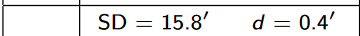 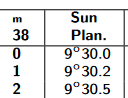 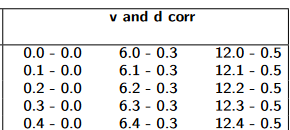 Να βρεθεί η Αzλ για Sunrise Q στο 12˚ 30’N – 066˚ 15’W σε ώρα UTC 09:38Z στις 31 ΜΑΥ 2024
Από την GHA υπολογίζουμε και την LHA (LHA = GHA - λ(W)  

GHA@09:00 = 315˚ 33’.8
I&C@38min =     9˚ 30’.0
GHA09:38Z       =  325˚ 03’.8

Dec = N22˚ 00’.4      d 0.4
dcorr= 00   00’.0 (+)
Dec = N22˚ 00’.4
GHA09:38  =  325˚ 03’.8
Long          =  066˚15’.0W (-)
LHAQ         =  258˚ 48’.8
Να βρεθεί η Αzλ για Sunrise Q στο 12˚ 30’N – 066˚ 15’W σε ώρα UTC 09:38Z στις 31 ΜΑΥ 2024
Με στοιχεία:
LHAQ =  258˚ 48’.8
Lat    = 12˚30’.0N 
Dec   = N22˚ 00’.4

Επιλύουμε τις απέναντι σχέσεις:
Να βρεθεί η Αzλ για Sunrise Q στο 12˚ 30’N – 066˚ 15’W σε ώρα UTC 09:38Z στις 31 ΜΑΥ 2024
Σφάλμα πυξίδας
Για την Μαγνητική θα έχουμε:
Azπ = 077.0˚ 
Αzλ = 065.0˚(-)
Πρ  = 012.0˚ W
Υπολογίζουμε το Variation για το έτος 2024 (2014-2024 = 10 έτη διαφορά)
2’ Χ 10 = 20’ => Variation = 1.3˚ E

Άρα Τρ = Πρ – Απ (Αλγεβρικά) 
=> Πρ = 012.0˚W 
    Var = 001.3˚E  
    Τρ =  013.3˚W
Αν στην προηγούμενη άσκηση είχαμε λάβει διόπτευση ηλίου με την μαγνητική μας πυξίδα Azπ = 077˚ με Variation 1˚E to 2014 increasing 2’ Annually 
και Azgyro =  066˚ τα σφάλματα για τις δύο πυξίδες είναι:

Azgyro =     066.0˚
Αzλ    =    065.0˚ (-)
Σφgyro )=  01.0˚ W           
Compass BEST Error WEST / Compass  LEAST Error EAST